Durga mahavidyalayaDepartment of commerceDr vaseemuddinmanagement accountingTopic-types of ratio
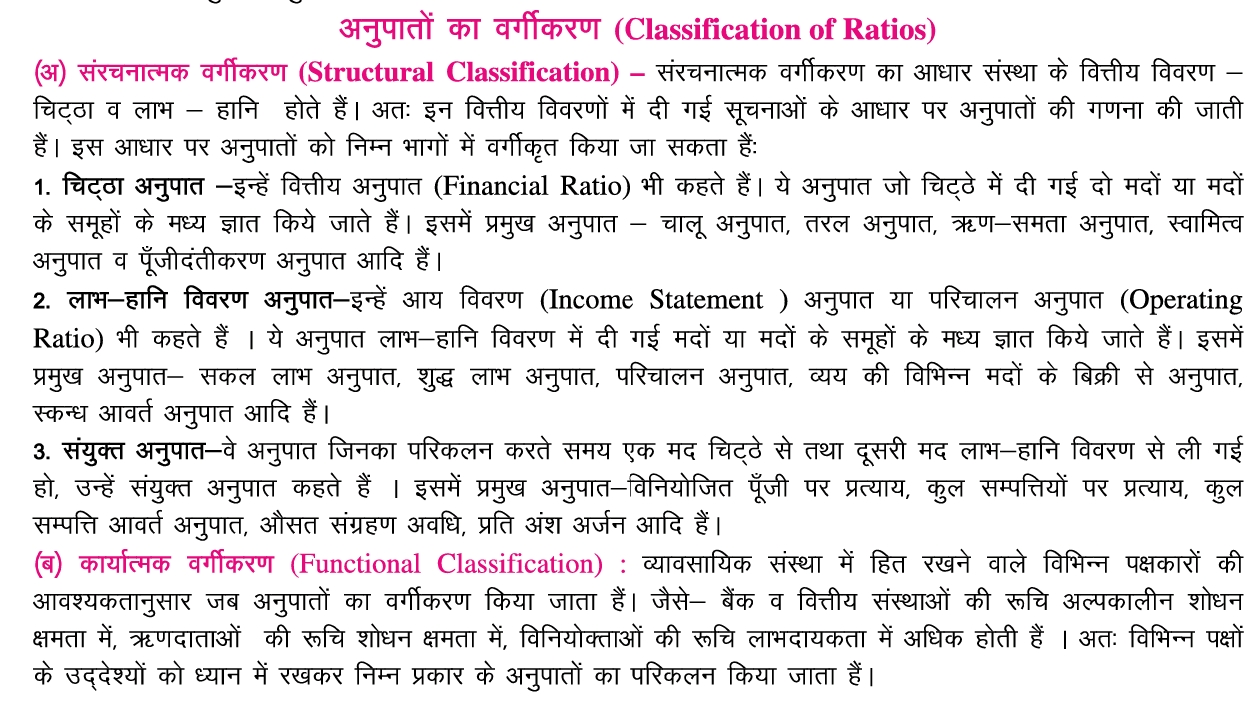 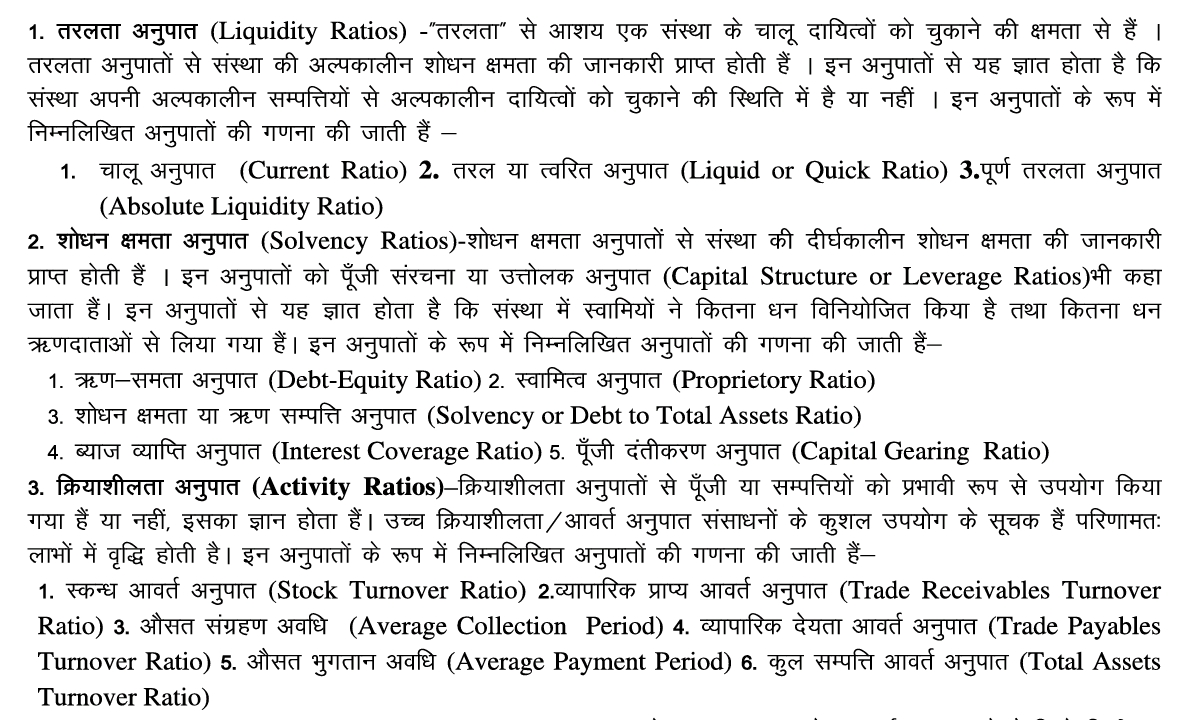 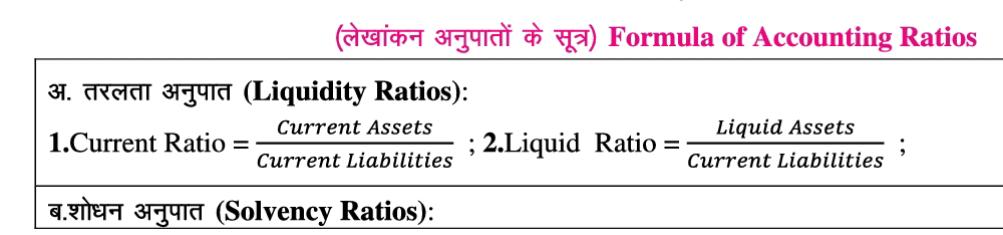 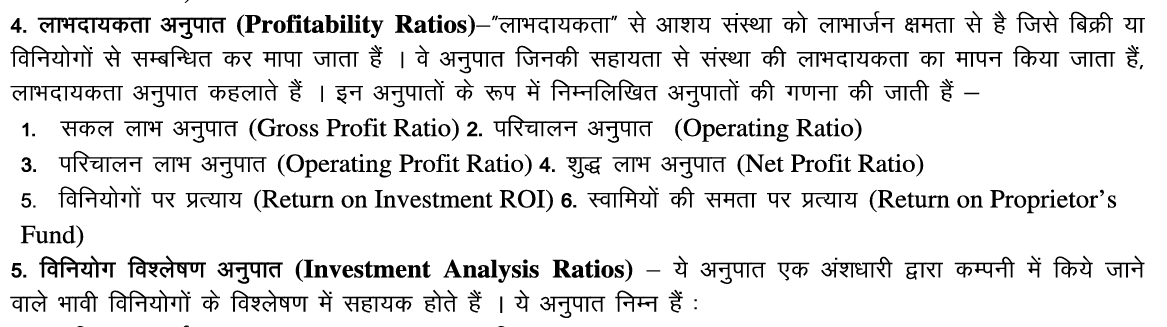 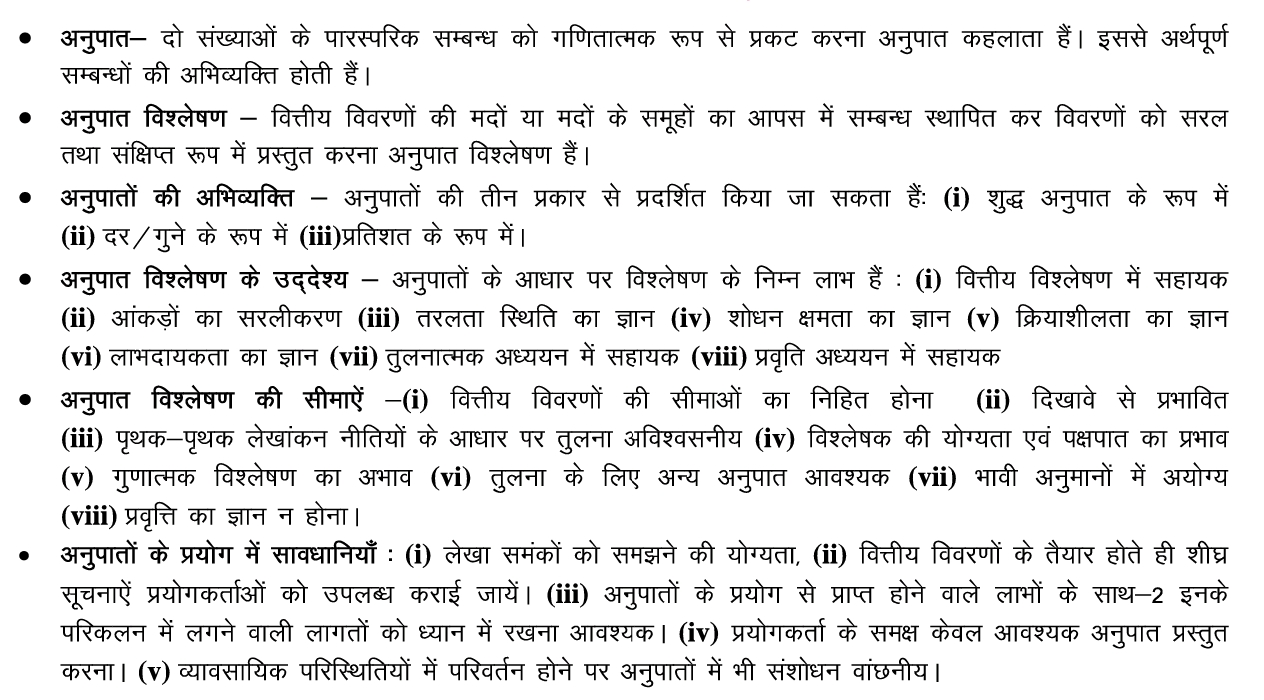 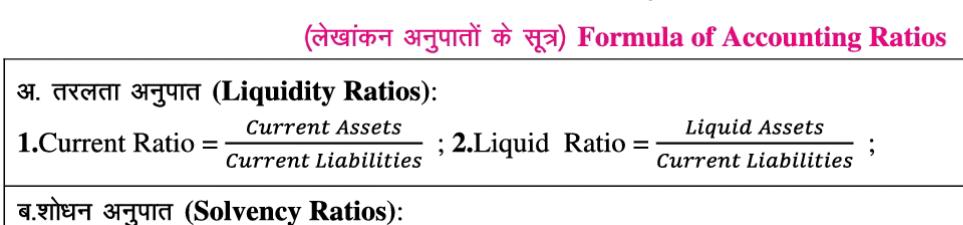 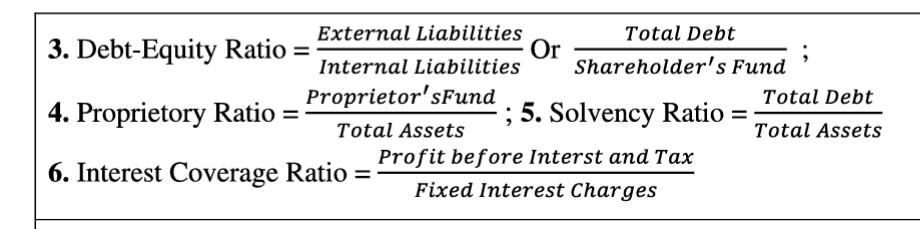 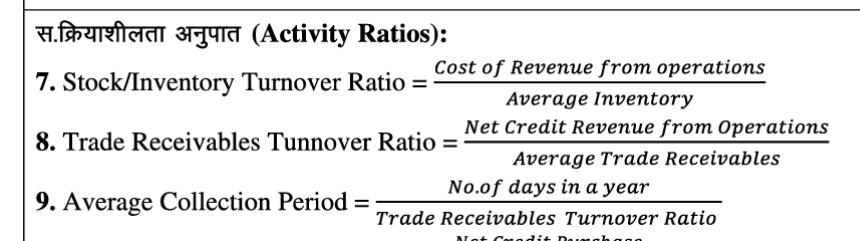 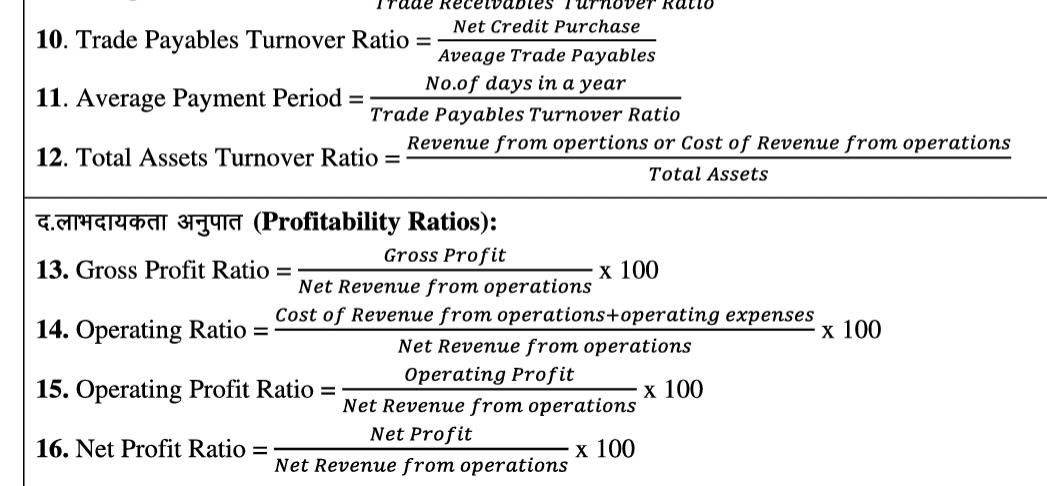 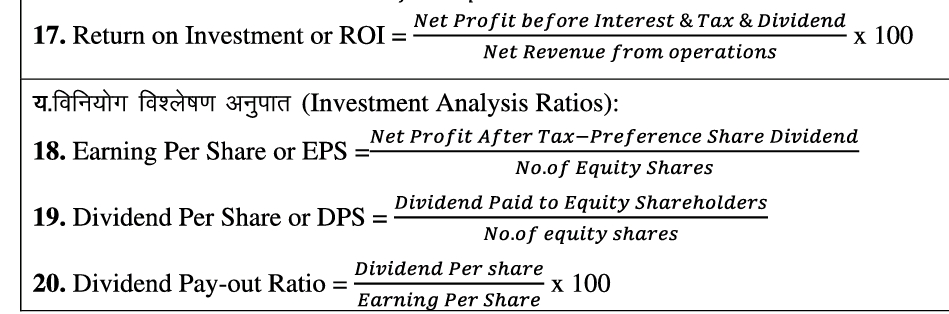 Thank you